Кружок для учащихся среднего и старшего школьного возраста «Школа дизайна»
Руководитель 
Самойлова В. В.
2010 – 2011 уч. год
Целями занятий является развитие художественно-эстетического вкуса при оформлении интерьера, составлении композиции костюма, знакомство с работой дизайнера.

Задачи данного курса:
познакомить с основными законами композиции;
Научиться пользоваться законами цветоведения;
Привить вкус в оформлении интерьера и создании костюма;
Научить пользоваться теорией Фэн-шуй
Данная программа рассчитана на детей старшего и среднего школьного возраста. Программа знакомит учащихся с широким спектром работы дизайнера. Курс состоит из нескольких модулей:
1. Дизайн интерьера
2. Дизайн костюма
3. Тюнинг автомобиля
4. Фитодизайн

Разработана на три года.
Занятия подразумевают знакомство с основными объектами  труда дизайнера: транспорт, мебель, интерьер, одежда. На занятиях мы знакомимся с основными законами композиции, с законами цветоведения; научились определять стиль в интерьере и Фэн-шуй и научились пользоваться нехитрыми правилами организации быта и своего пространства. Познакомились с определением «тюнинг автомобиля», с областью его применения.  В этом учебном году на занятиях по теме «Дизайн костюма» познакомились с основными и выразительными средствами оформления костюма.
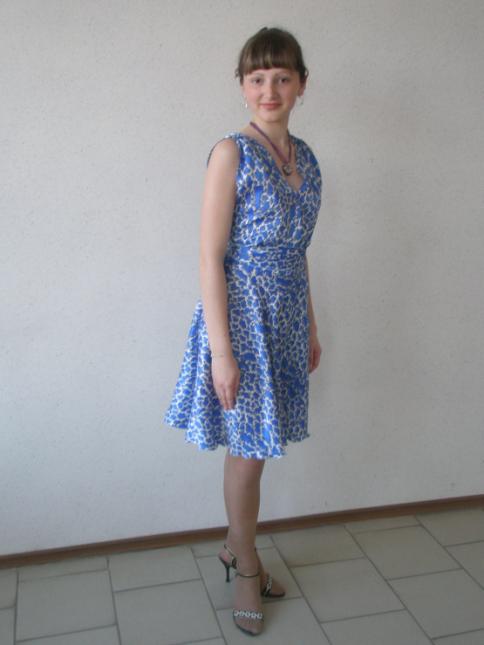 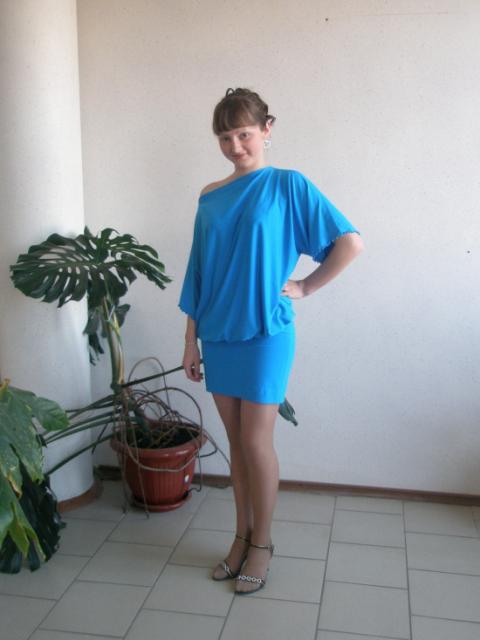 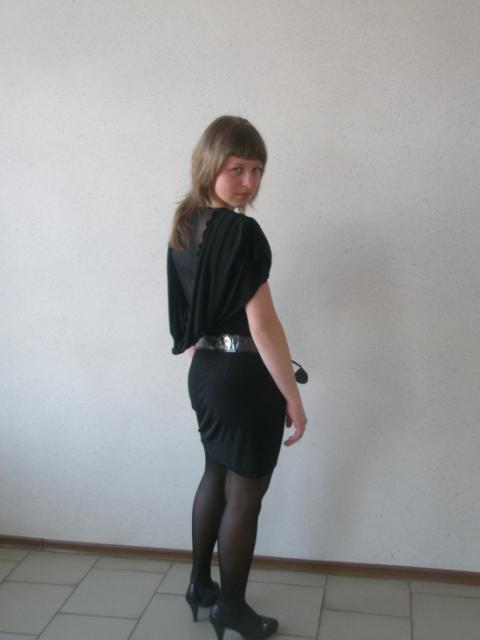 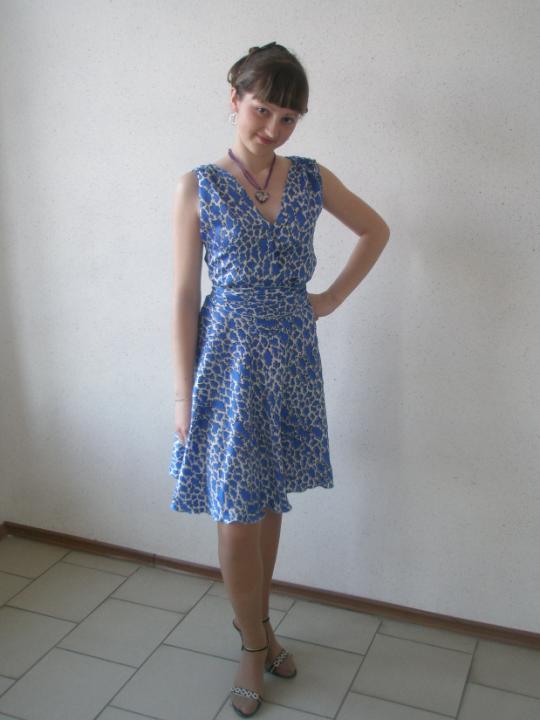 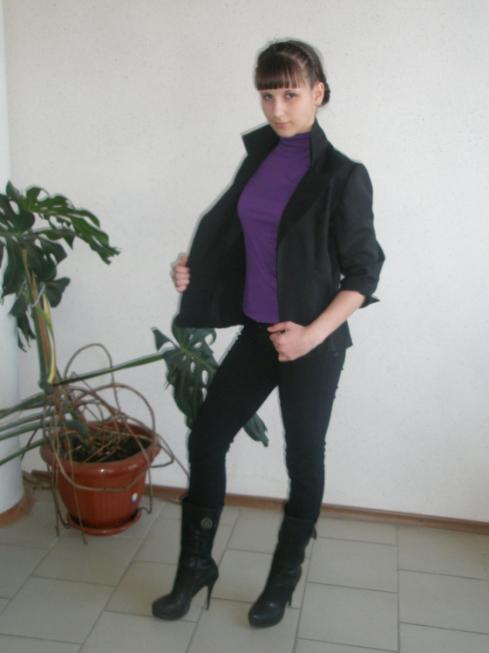 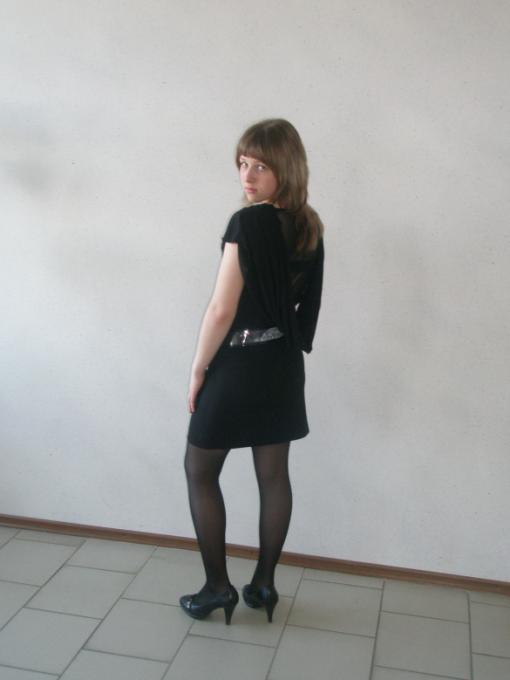 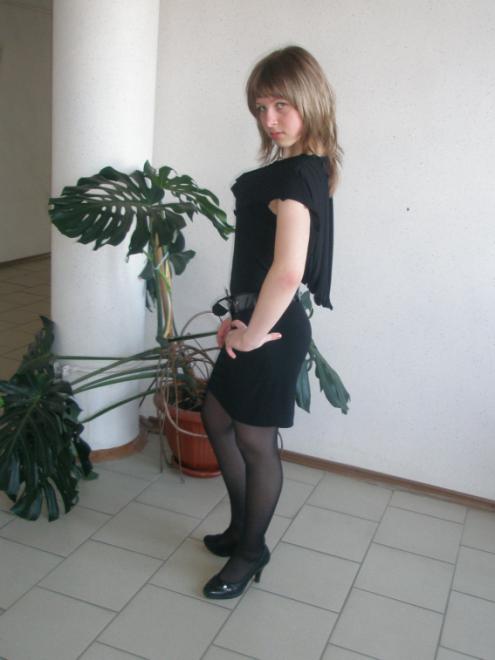 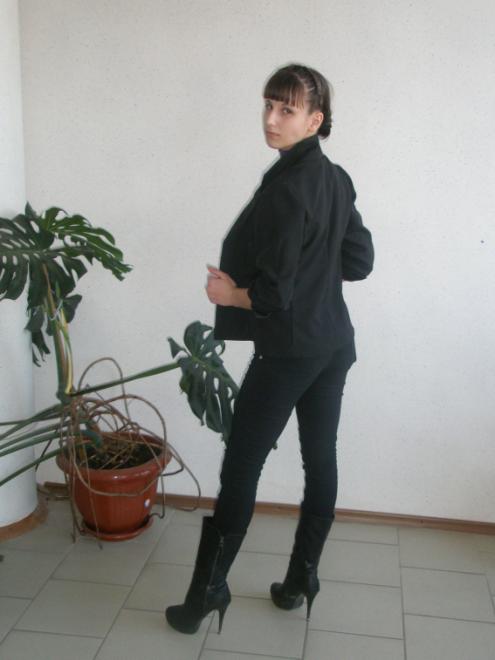 «Или говори речи, соответствующие твоему платью, или оденься соответственно твоим речам.»                                            Пифагор